What are the factors influencing BAME students’ achievements within the School of Engineering and Innovation?Prof Carol Morris, Dr Rachel SlaterIssue: Students from BAME groups appear to perform less well than their white counterparts across E&IAims: Develop a detailed module level view of the attainment gap for L1 & L2. Better understand the motivations, aspirations, experiences and barriers to studyHow: Literature review, desk based analysis of student data, survey and interviewsPotential Outcomes: Recommendations for module design, interventions and SST guidance to improve engagement and success
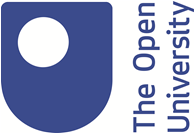 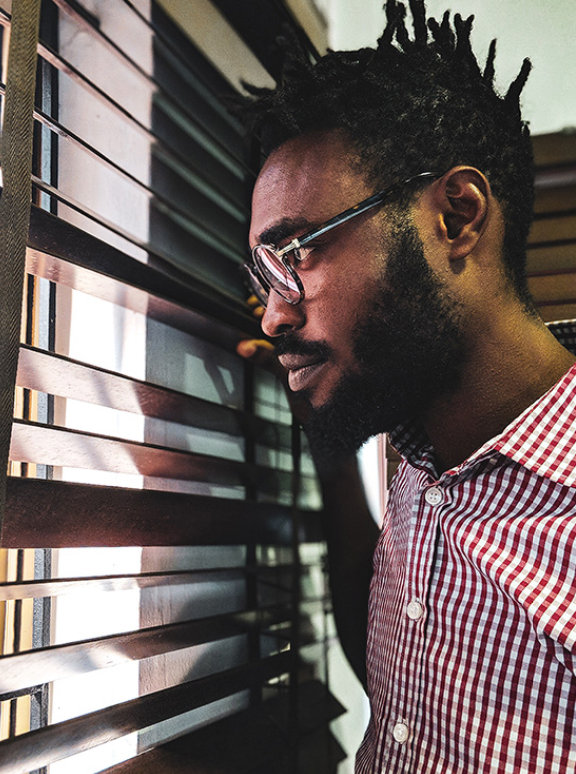 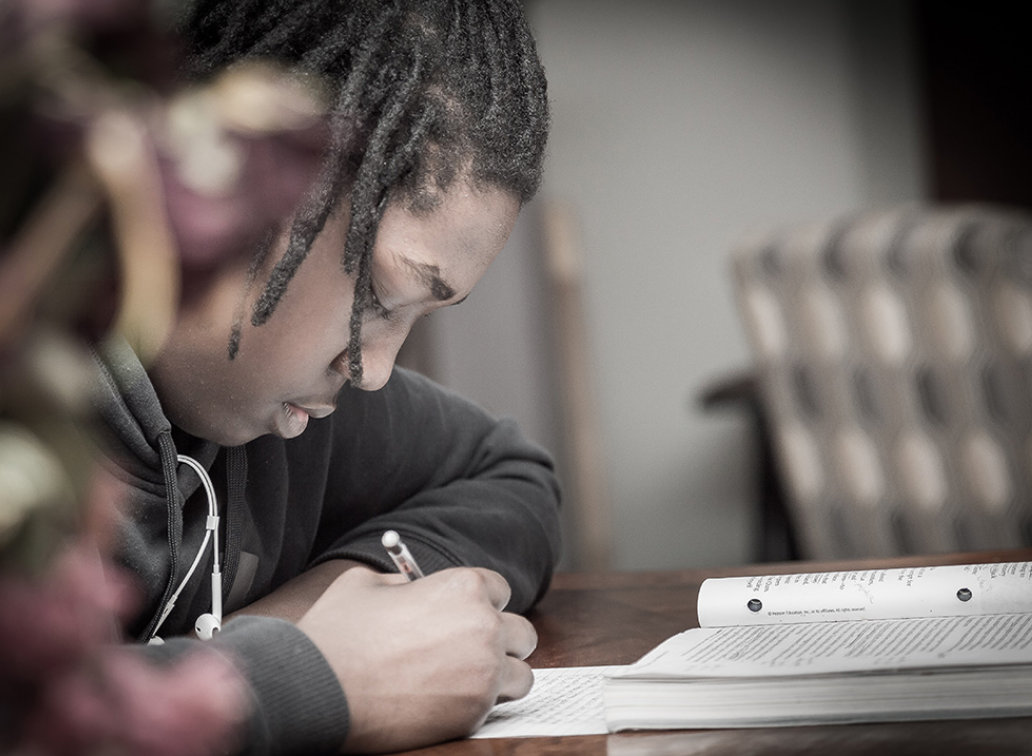 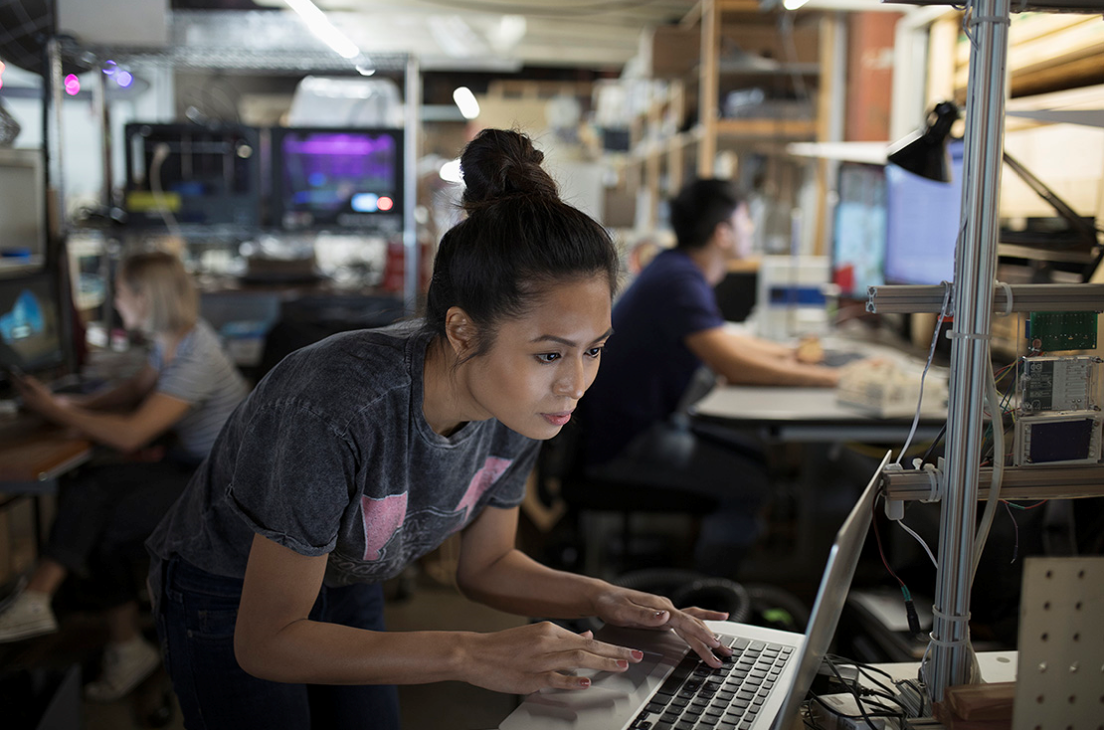 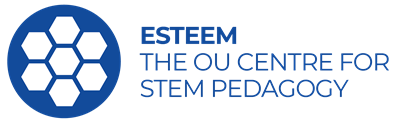